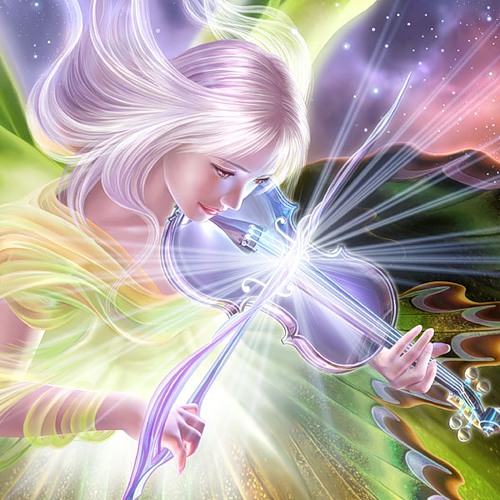 Музыкальная живопись и живописная музыка.Импрессионизм.
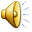 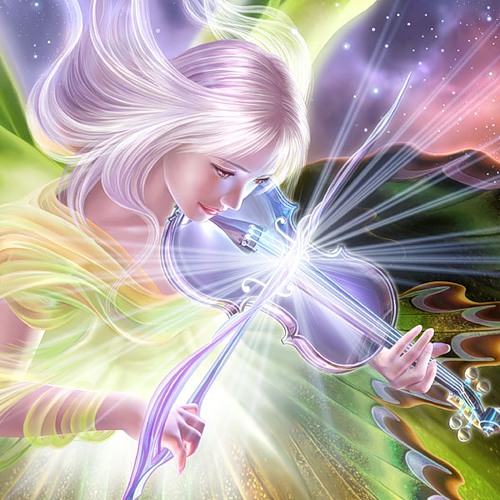 Цель урока: Познакомить учащихся с новым направлением в искусстве – импрессионизмом, рассмотреть особенности проявления импрессионизма в музыке и живописи
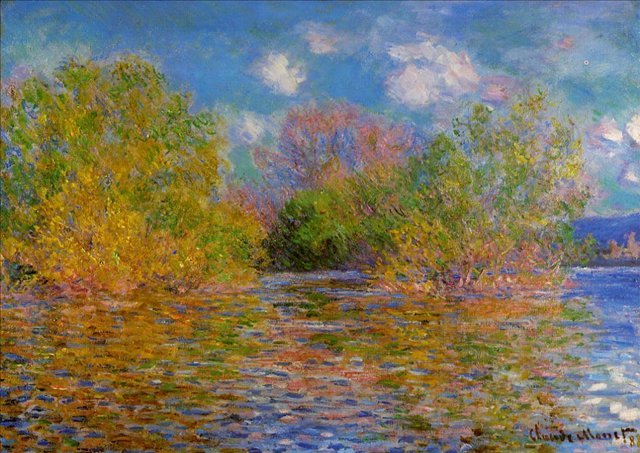 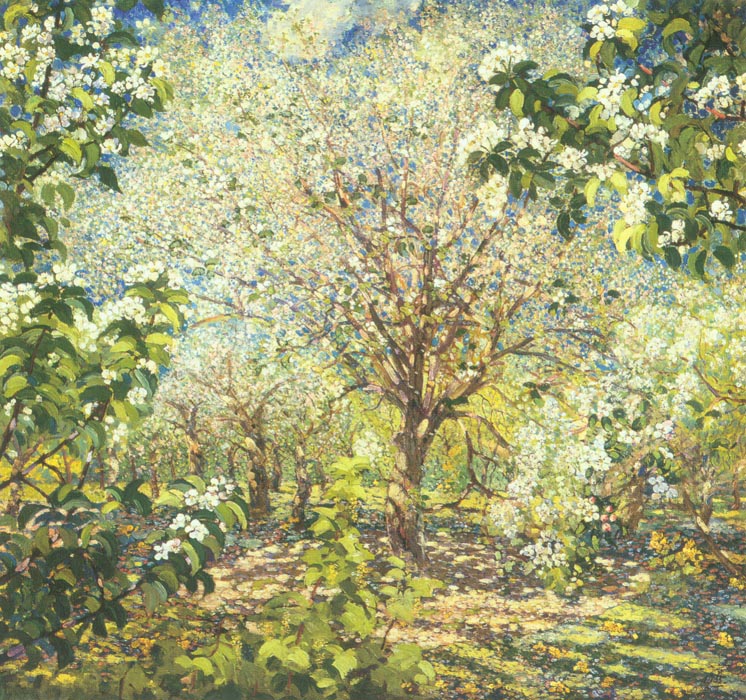 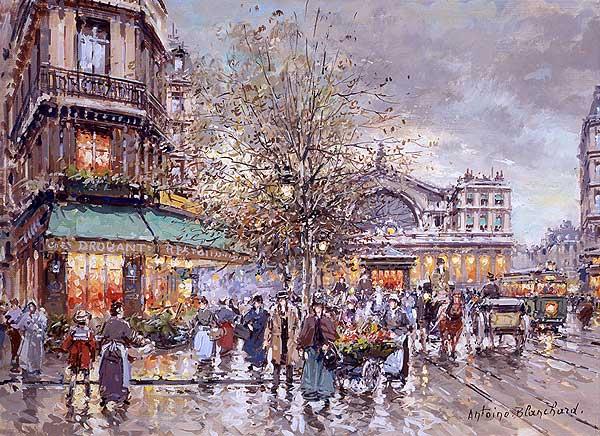 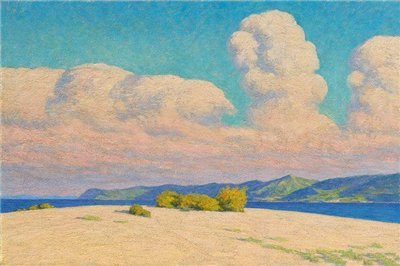 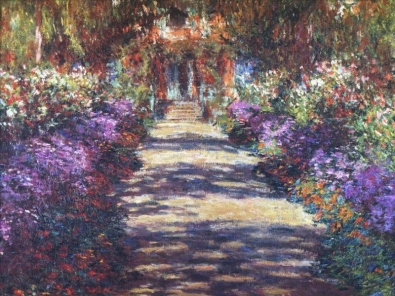 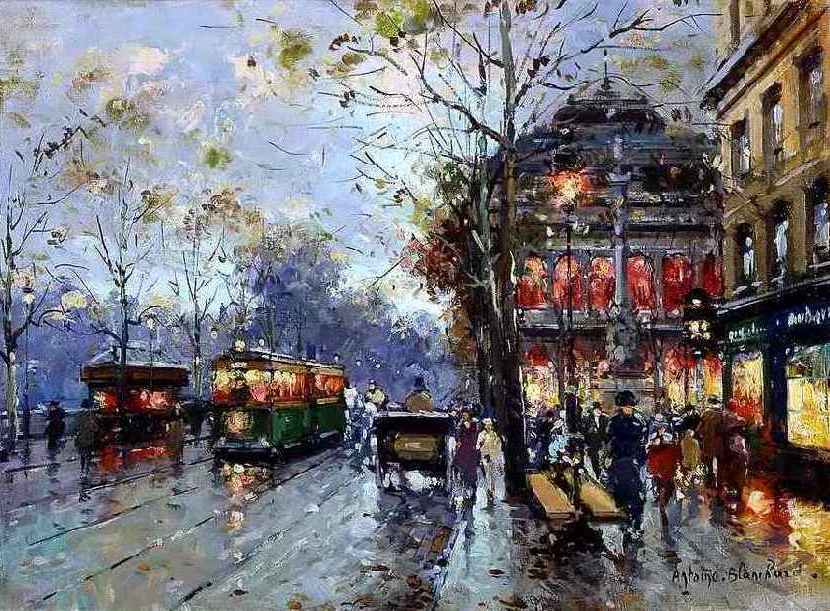 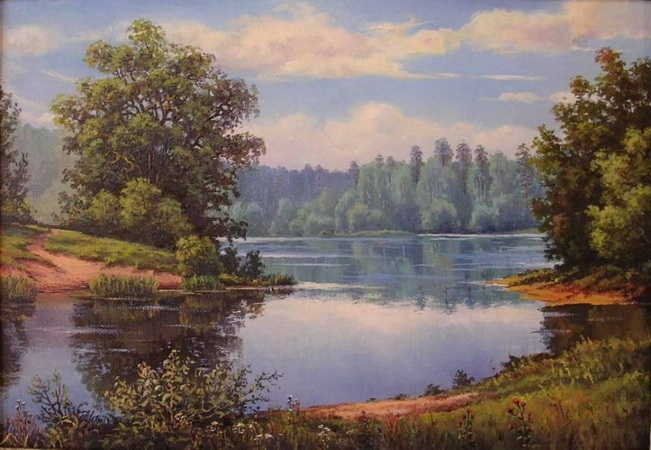 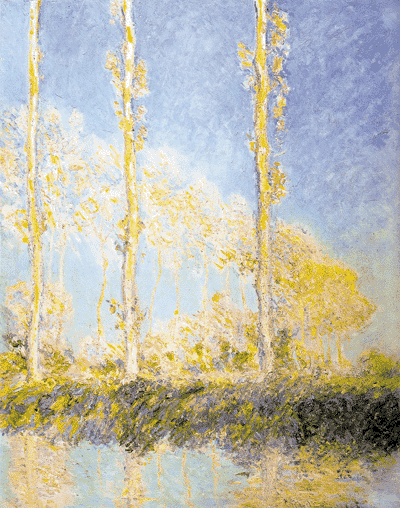 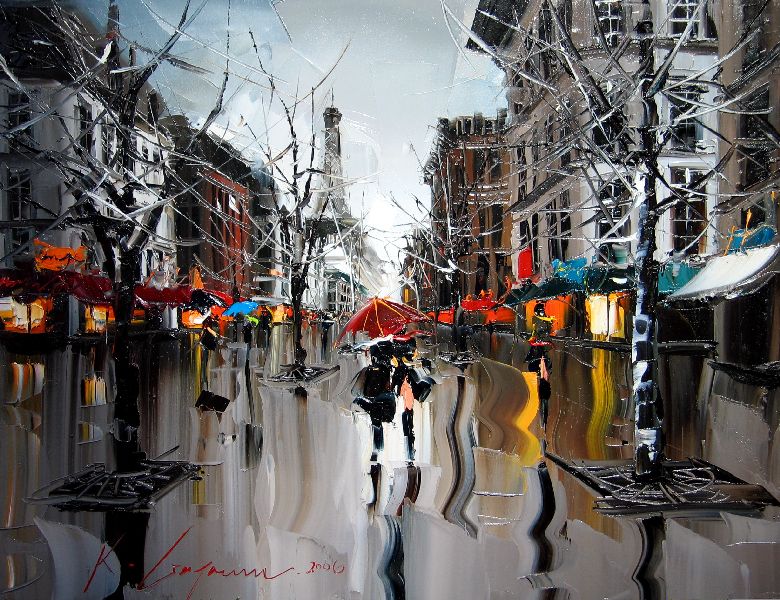 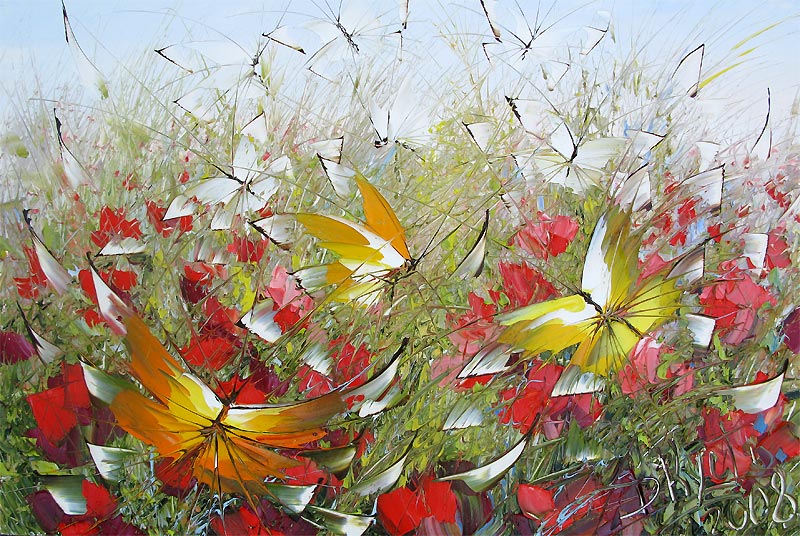 «Импрессионизм»(от французского слова impression – впечатление) -направление в искусстве, возникшее во Франции во второй половине 19 века
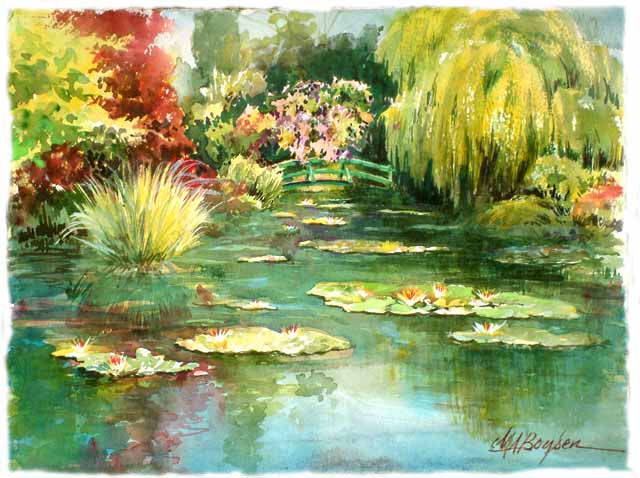 Французские художники – импрессионисты
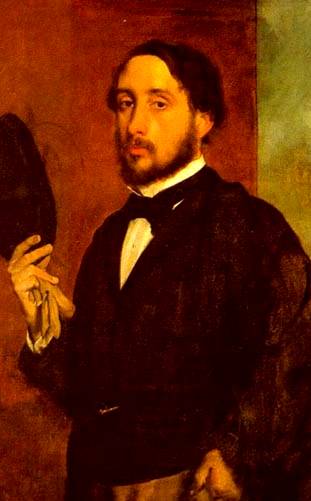 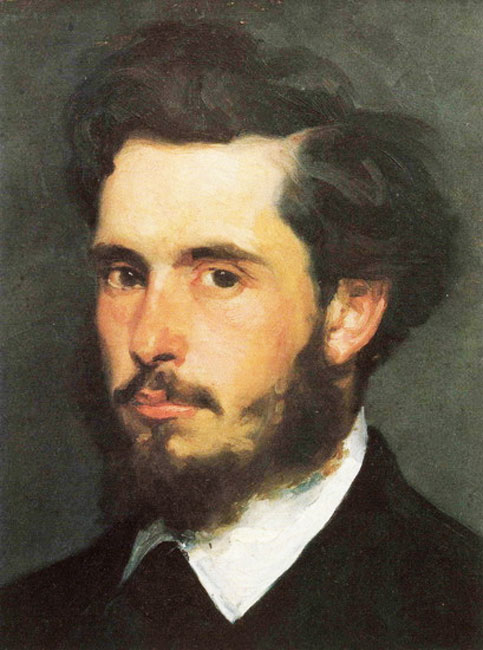 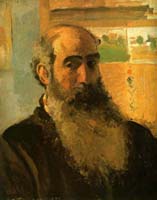 Клод  Моне 
Камиль Писсарро
 Эдуард Мане
 Огюст Ренуар 
Эдгар Дега
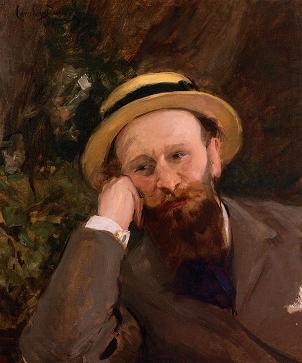 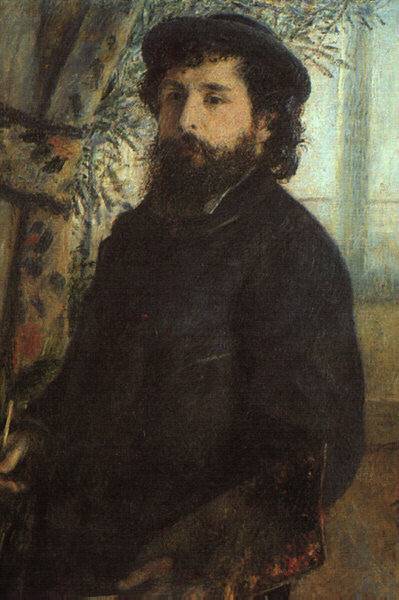 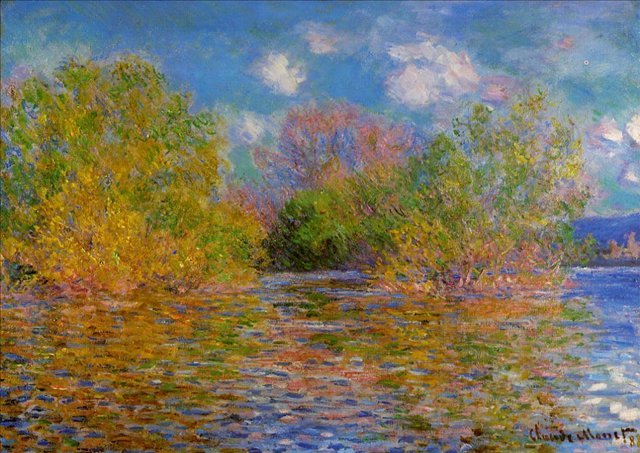 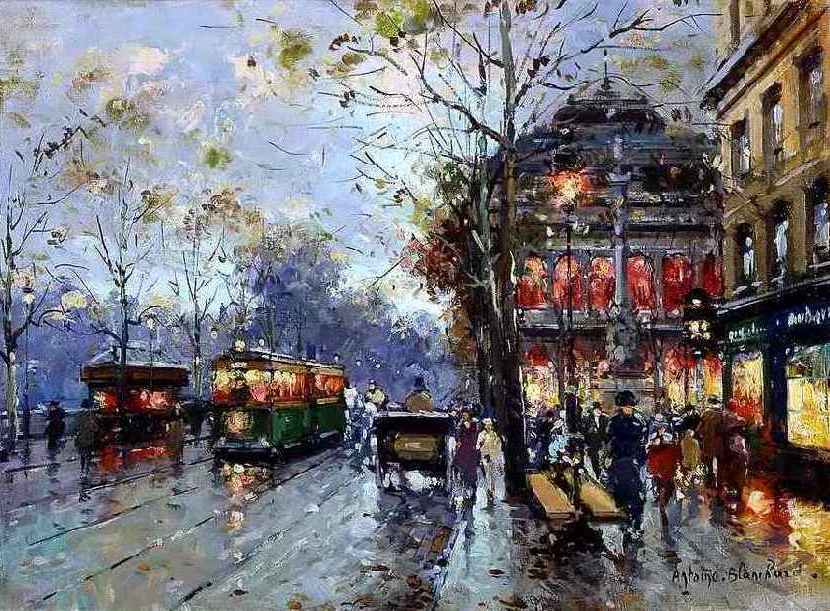 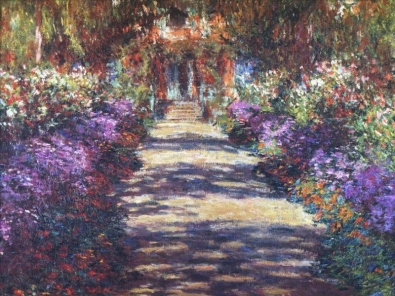 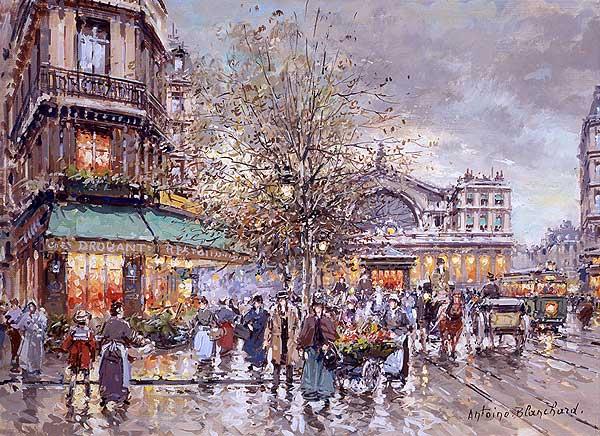 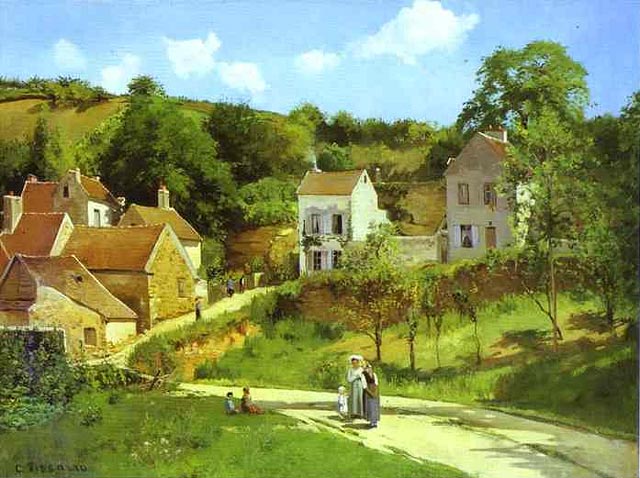 «Остановись, мгновенье – ты прекрасно!»
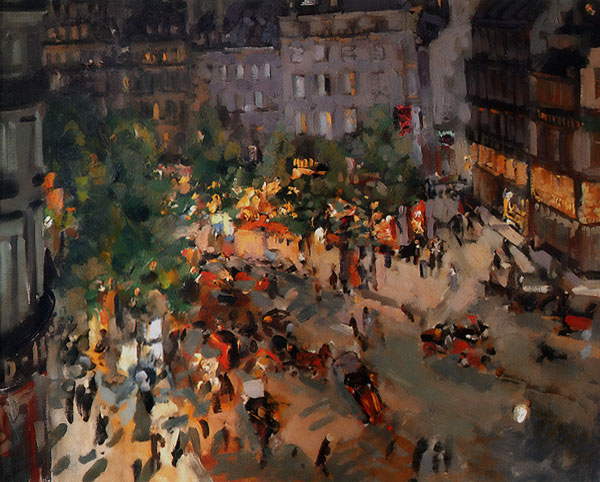 Константин Коровин «Бульвар Капуцинов»
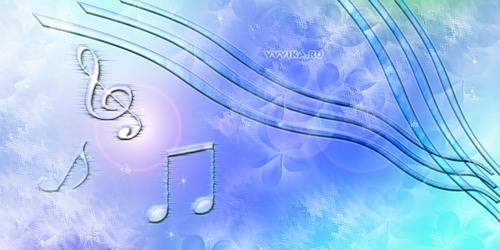 Клод Ашиль Дебюсси1862-1918
Симфоническая сюита
«Ноктюрны» - 
 триптих из 3 пьес:
«Облака»,
«Празднества»,
«Сирены».
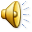 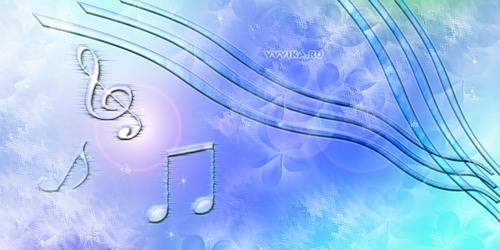 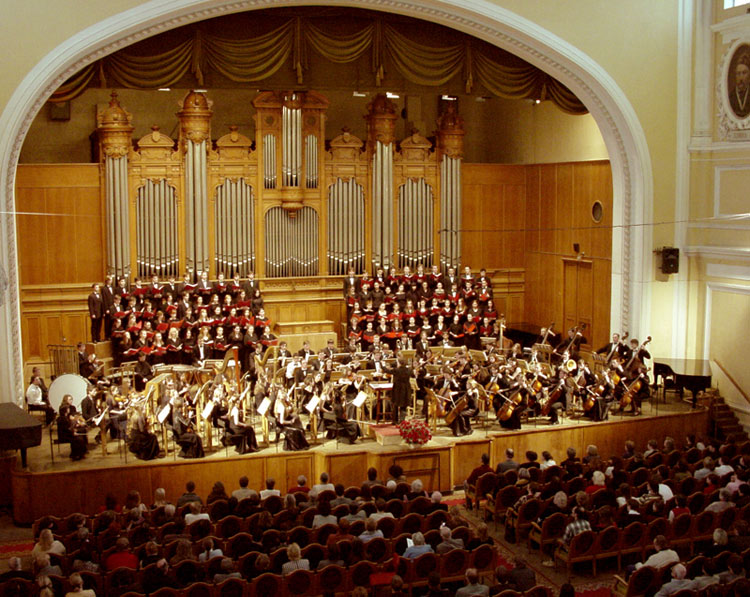 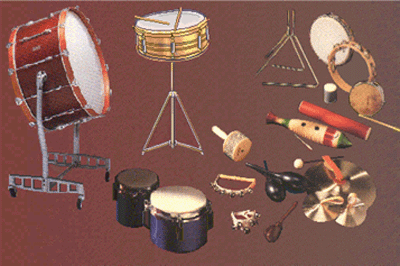 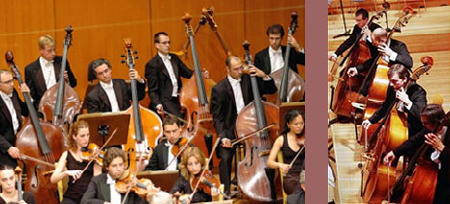 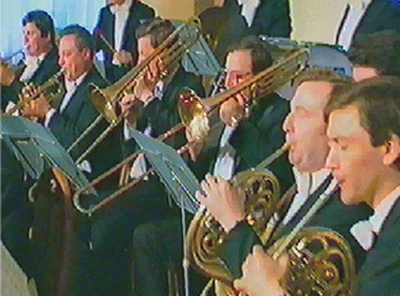 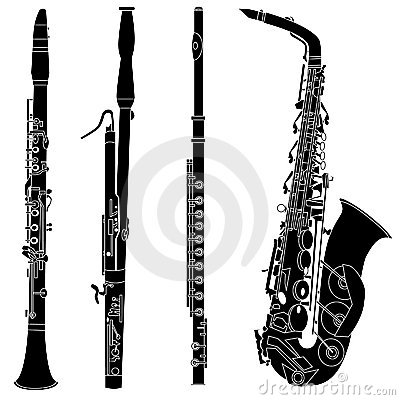 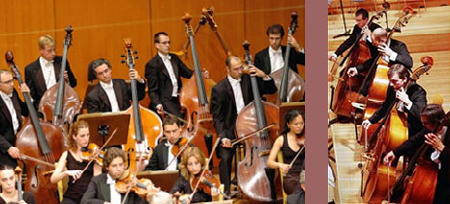 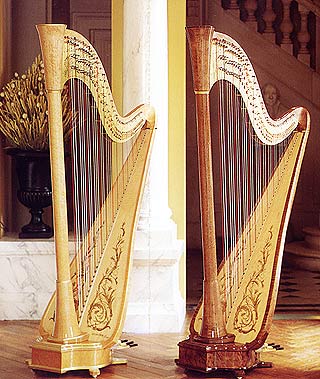